s a l o n
Price list
MAKE UP
WAXING
EYE CARE
WEDDING
LASHES
TREATMENTS
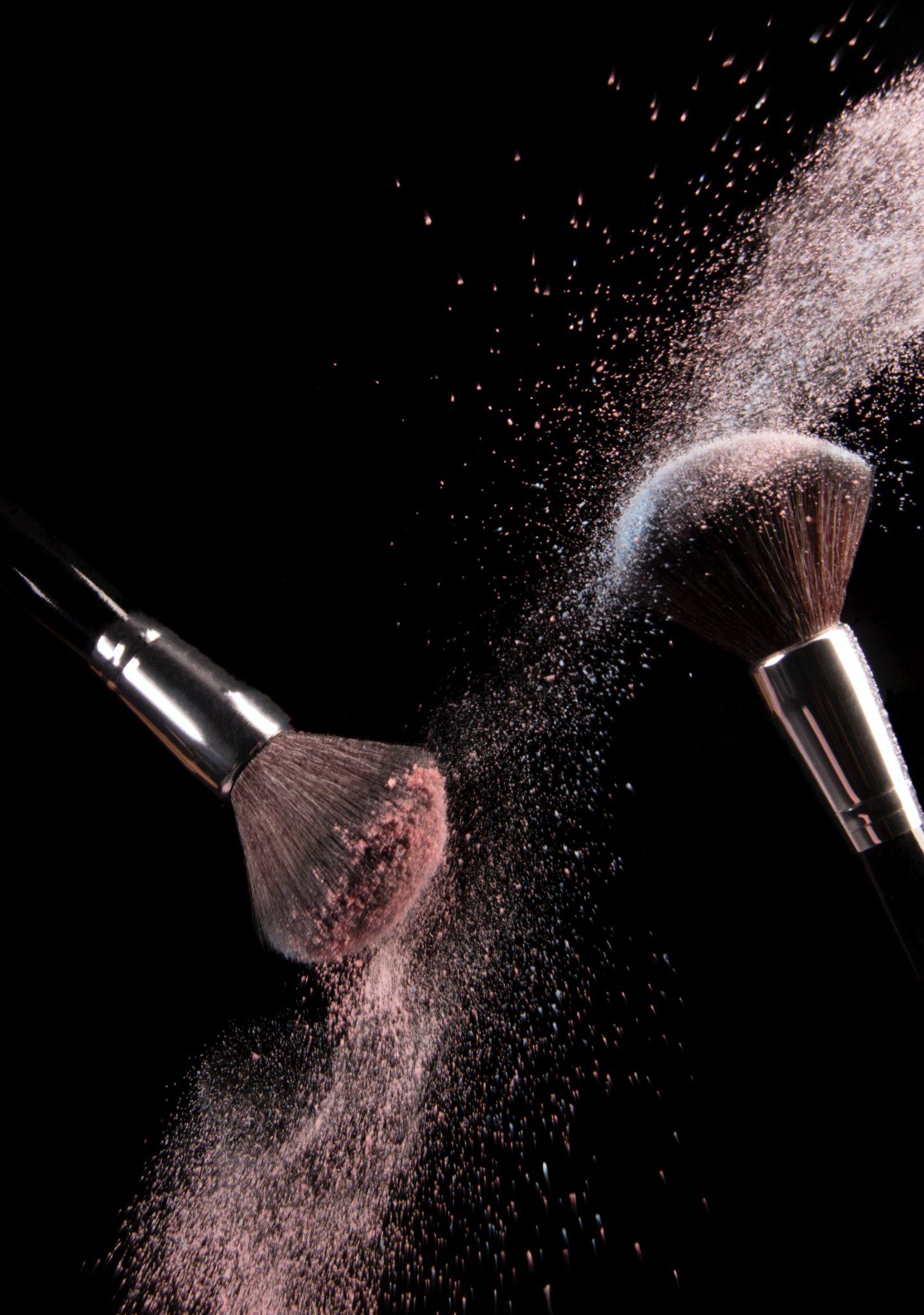 Make-up Lessons
Cleanse, Make-Up & Lashes
Cleanse & Make-Up
Lip
Lip & Chin
Abdomen
Eyelash Tint
Full Set of Lashes
Eyebrow Tint
Eyebrow Wax & Shape
Bridal Updo
Ultimate Bridal Entourage
Bridal Make-up Trial
Bridal Make-up Package
Classic Full Set
Volume Full Set
2 - Week Fill
4 - Week Fill
Filler
Treatments
Botox
Massage Scrub & Mask
Removal
Facial massage
$ 35.00
$ 50.00
$ 80.00
$ 35.00
$ 50.00
$ 80.00
$ 15.00
$ 10.00
$ 10.00
$ 20.00
$ 45.00
$ 120.00
$ 110.00
$ 95.00
$ 15.00
$ 10.00
$ 10.00
$ 20.00
$ 45.00
$ 120.00
$ 110.00
$ 95.00
$ 20.00
$ 95.00
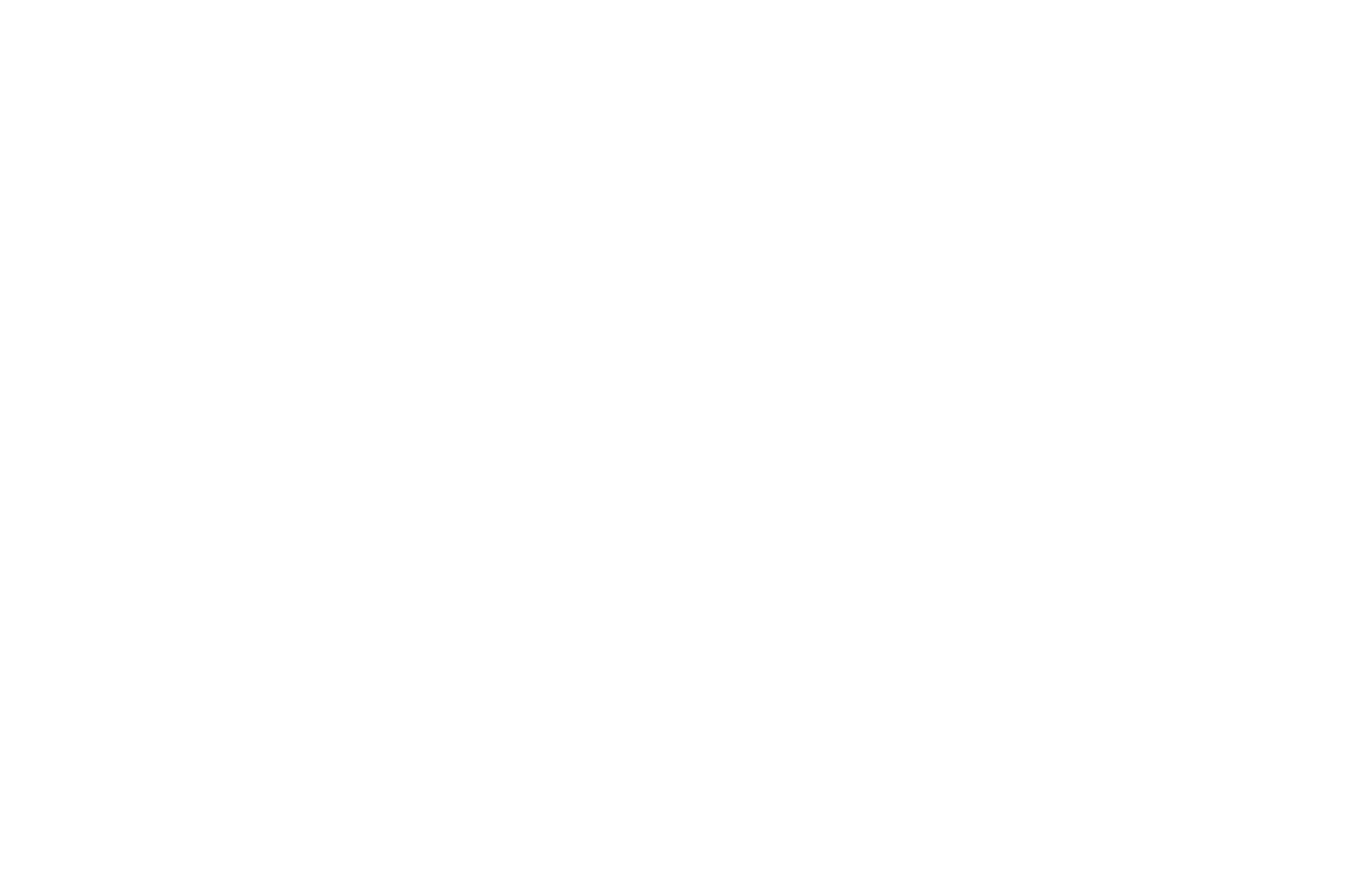 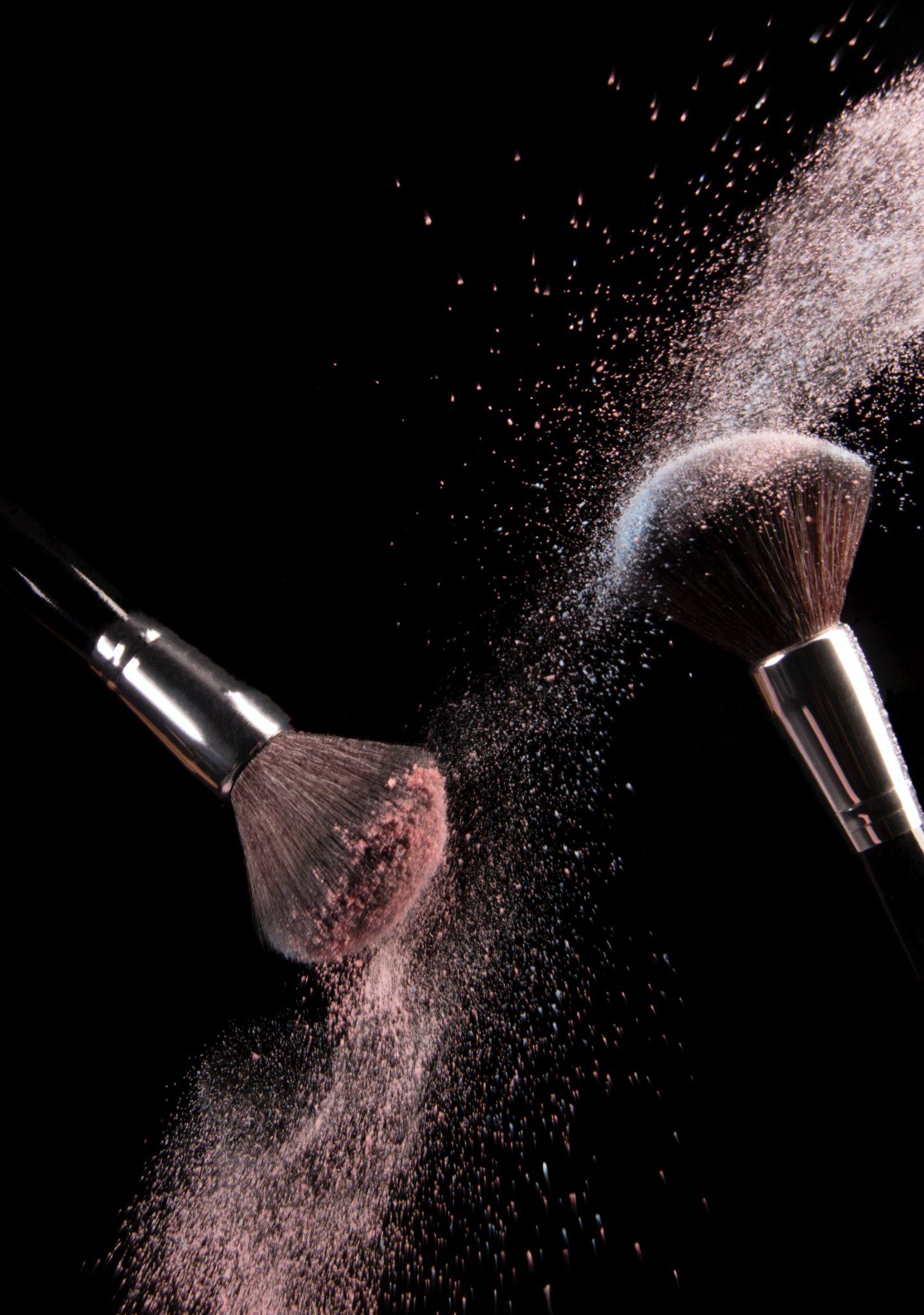 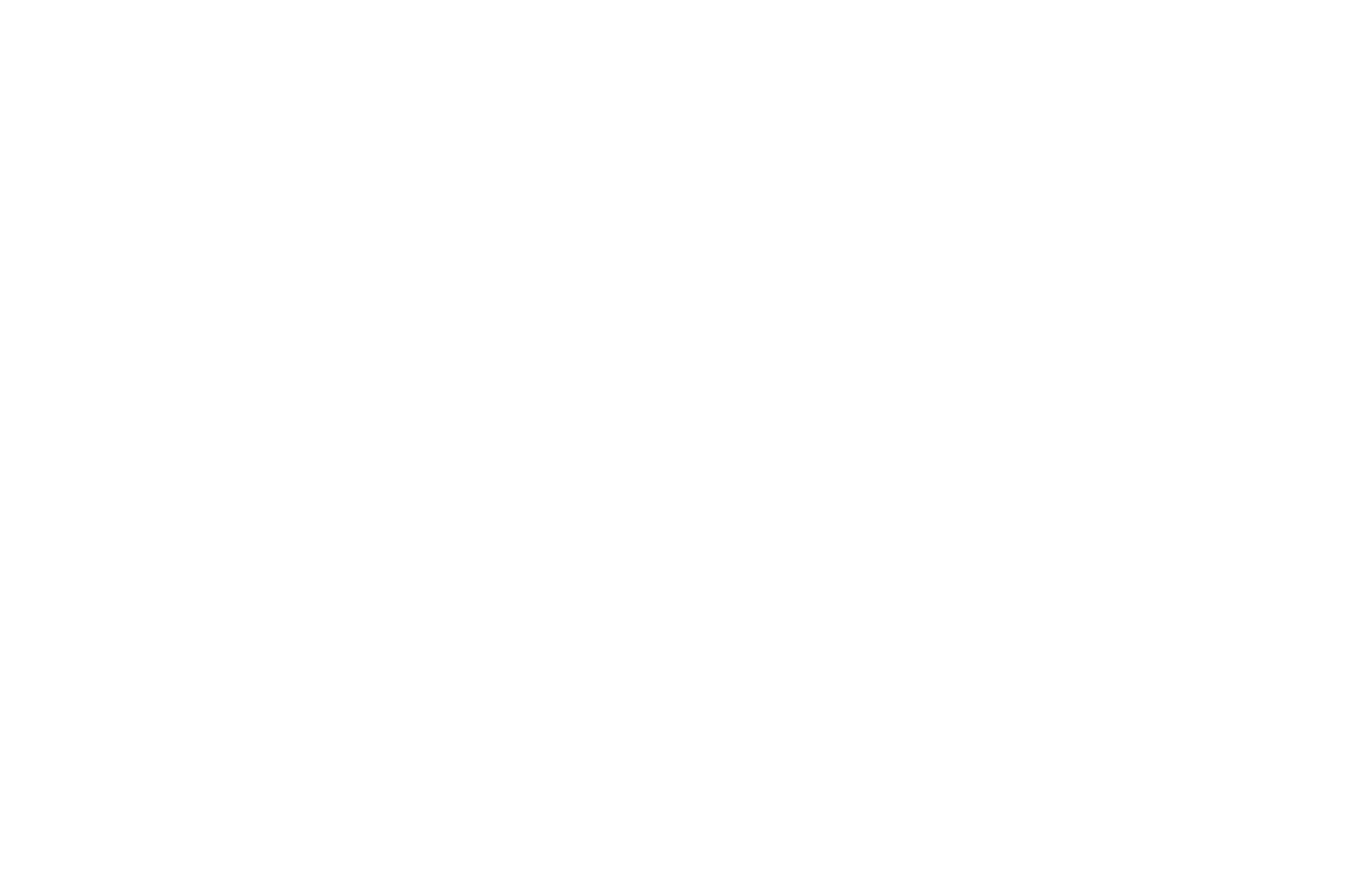